Aerosols-Cloud-Microphysics Interactions in Tropical Cyclones
     using Aircraft Observations and the WRF model
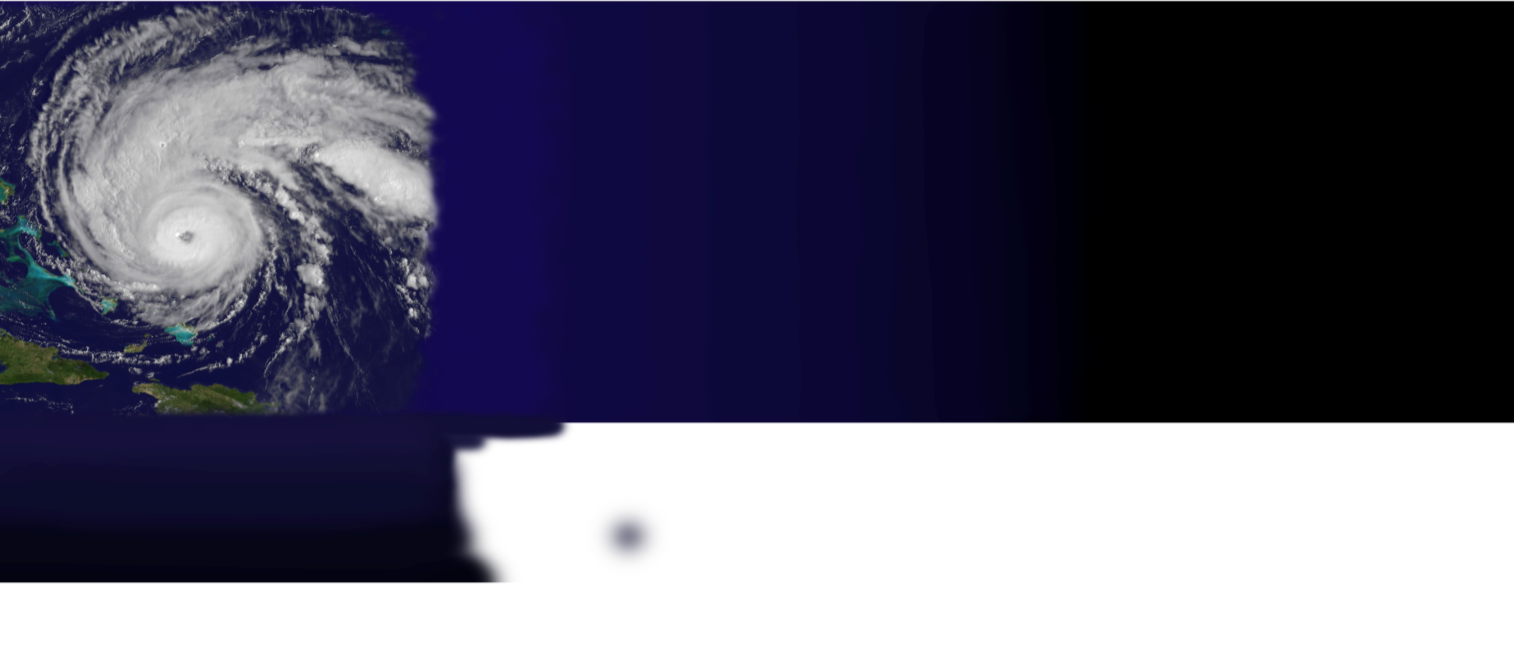 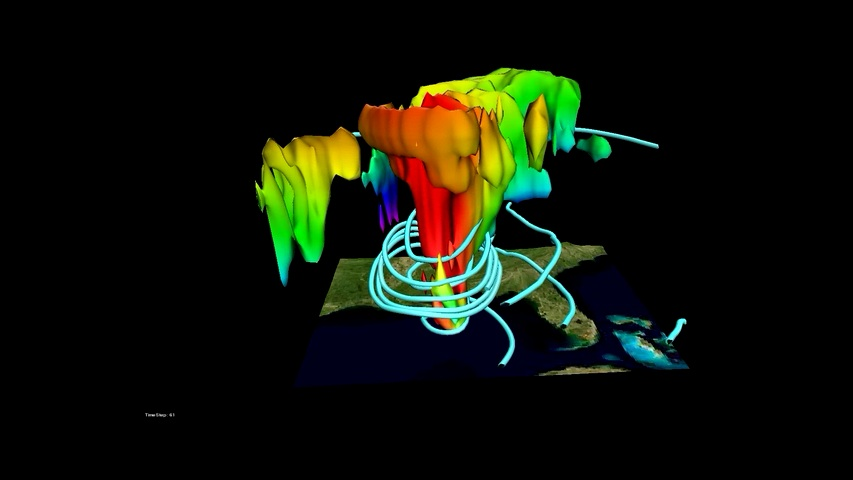 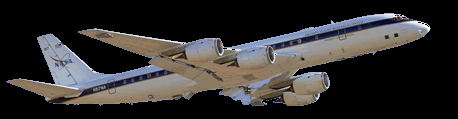 Lv = lv0 + (cpv - cl)(T – T0)
Yaítza Luna-Cruz1,2, Andrew J. Heymsfield3, Gregory Thompson3, Gregory Jenkins1,
 Trude Eidhammer3 and Aaron Bansemer3
1Howard University Program in Atmospheric Sciences (HUPAS), Washington DC
2NOAA Center for Atmospheric Sciences (NCAS), Washington DC
3National Center for Atmospheric Sciences, Boulder, Colorado
Ni = 10-5 exp[0.6(T0 - T)]
V [m s-1] = qsVs + qgVg/ qs + qg
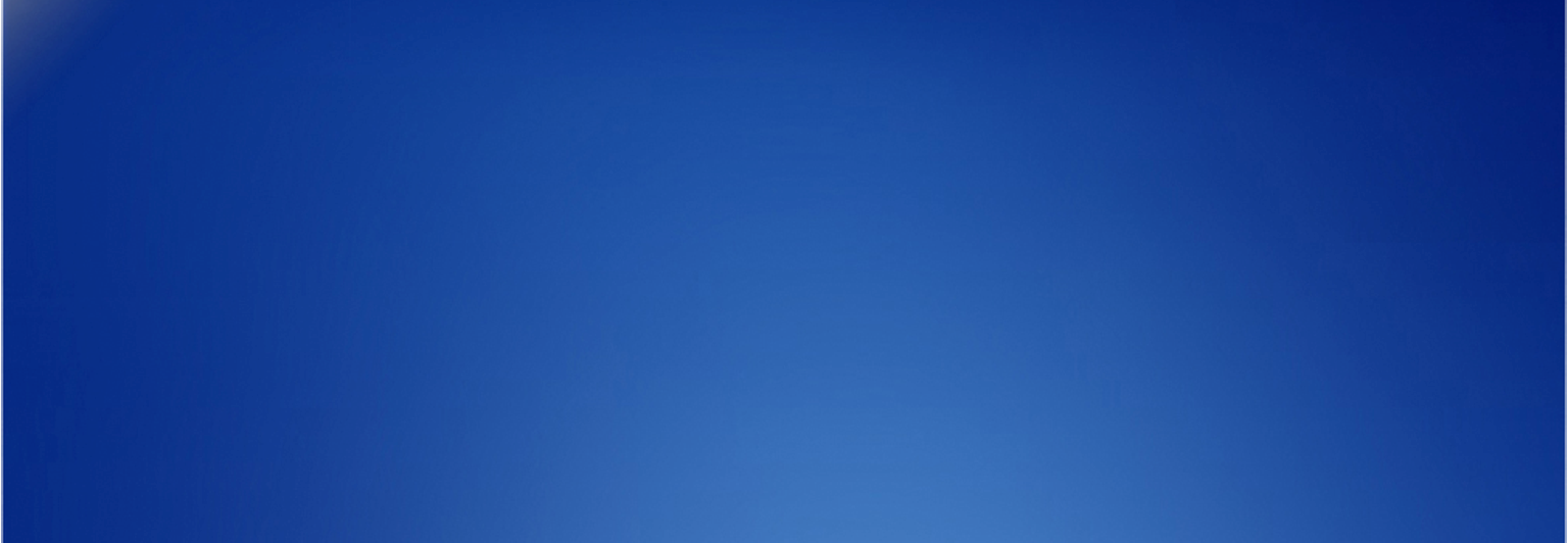 Questions remains unanswered about the role of aerosols (e.g. dust, sulfates and sea salt)  in hurricane cloud-microphysics processes and its effects in genesis and intensification.

 To address some of the questions in-situ microphysics measurements from the NASA DC-8 aircraft were obtained during the GRIP 2010 field campaign. 

 Earl presented the excellent opportunity to study aerosols-cloud-microphysics interactions with a total of 4 days sampling the storm. 

 To assist in the interpretation of the microphysics observations, high resolution numerical simulations of hurricane Earl were performed using the Weather Research and Forecasting (WRF-ARW) model.
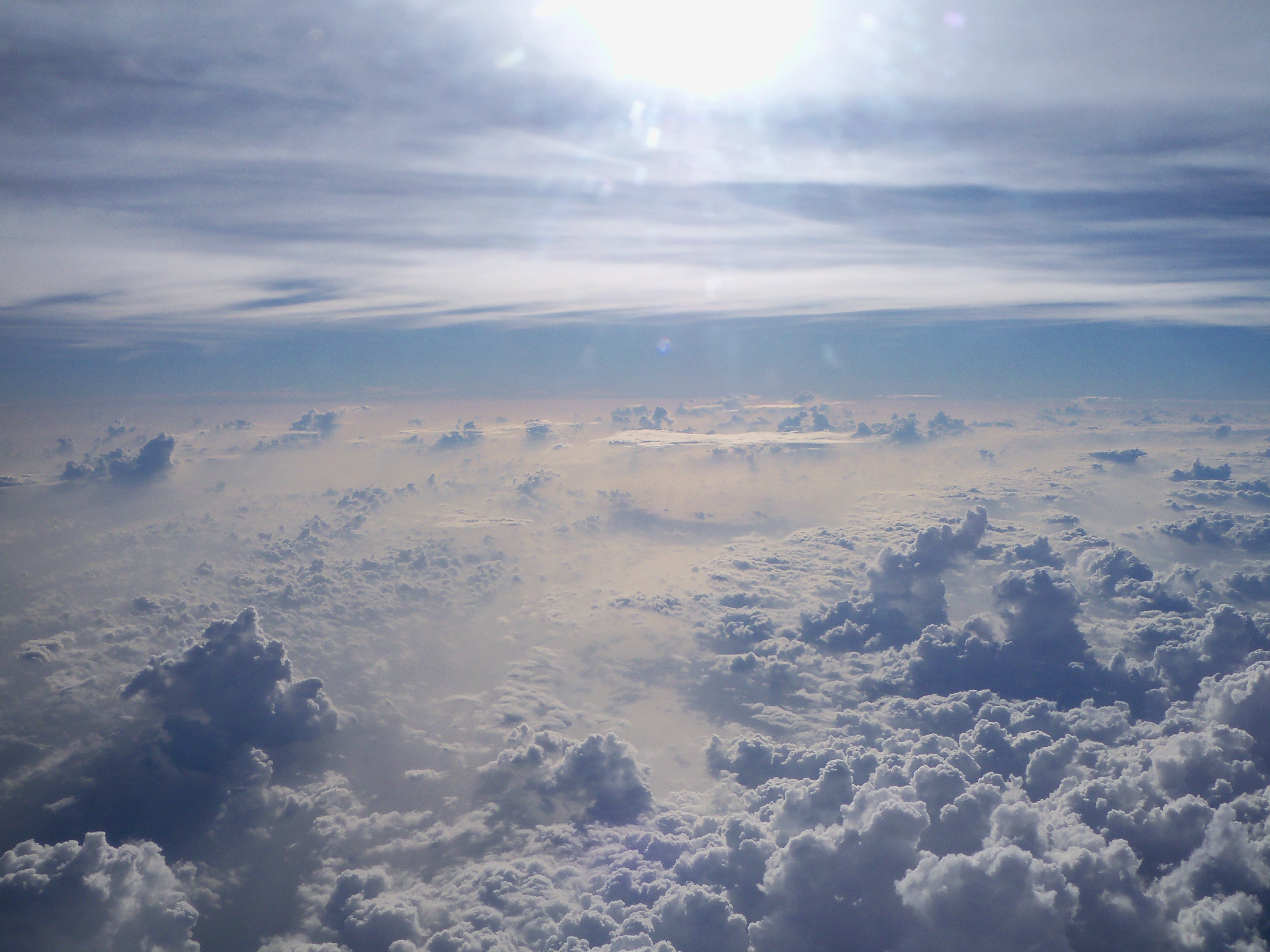 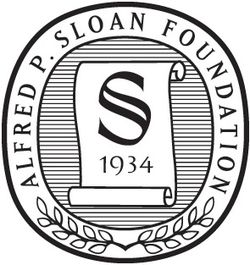 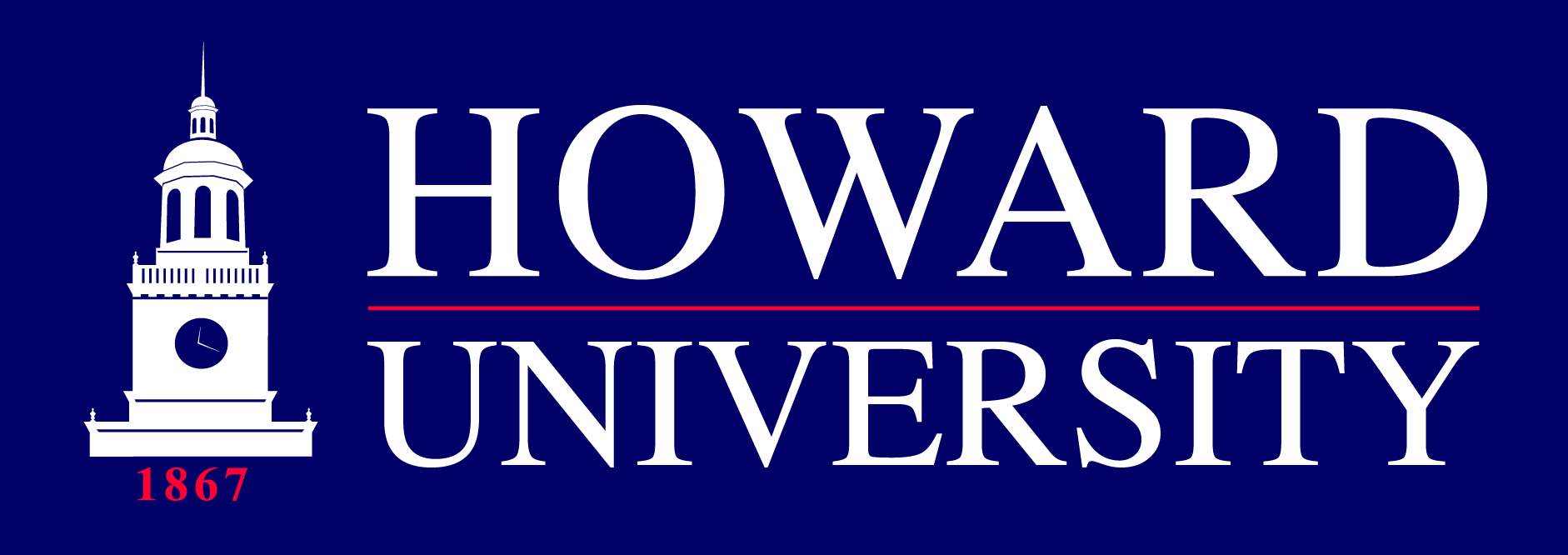 NCAS
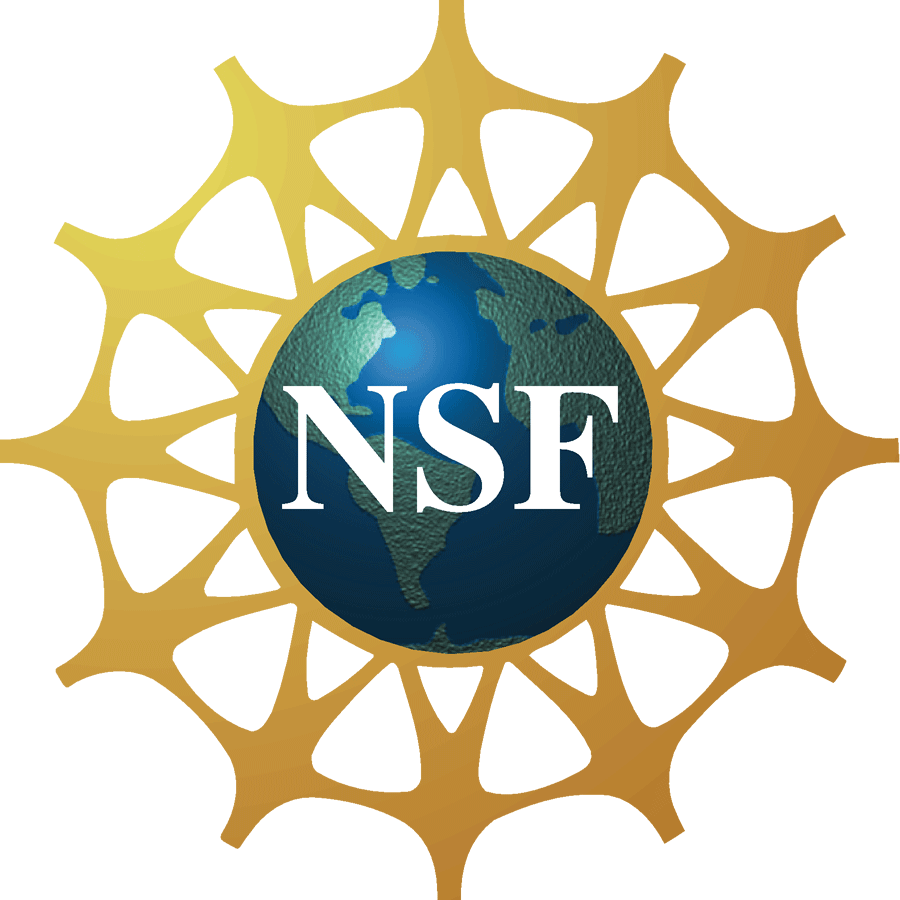 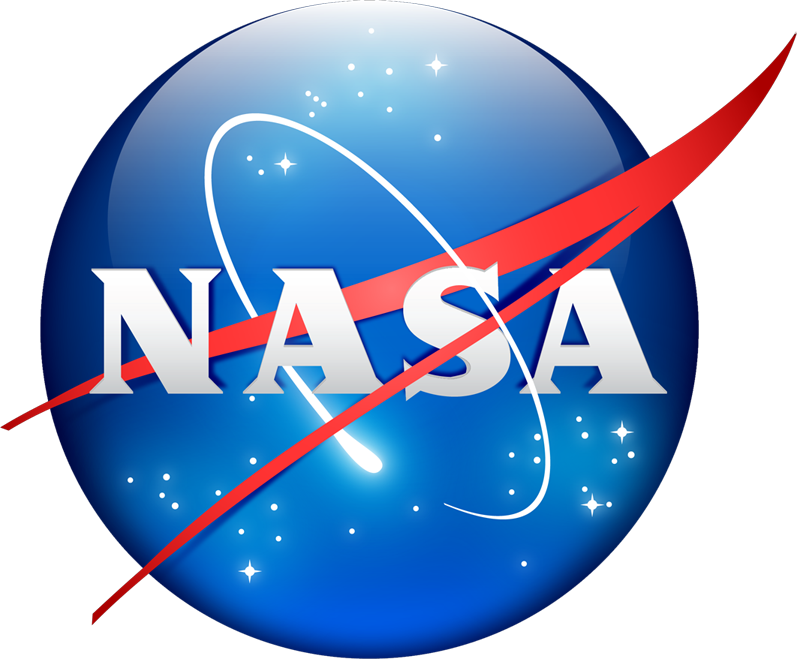 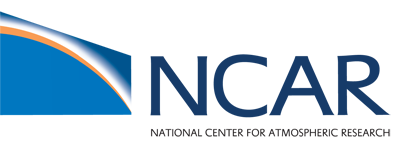 NOAA Center for Atmospheric Sciences
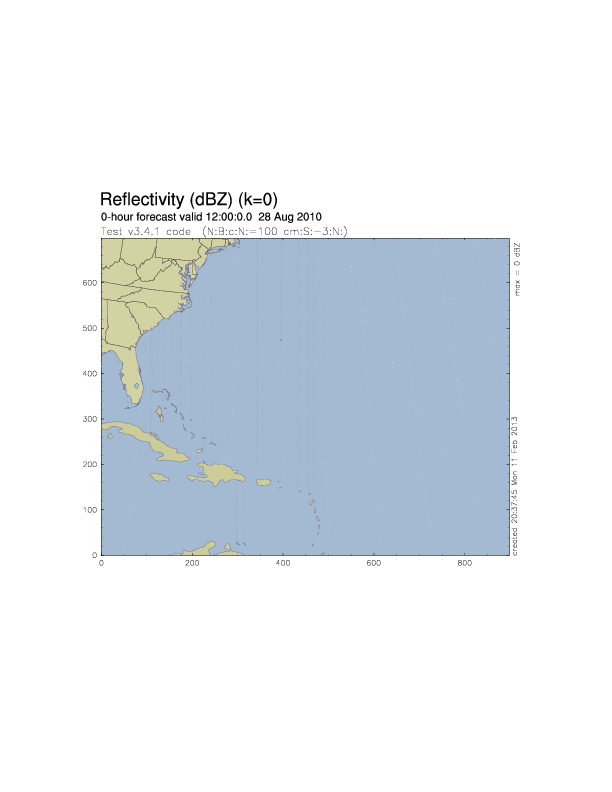 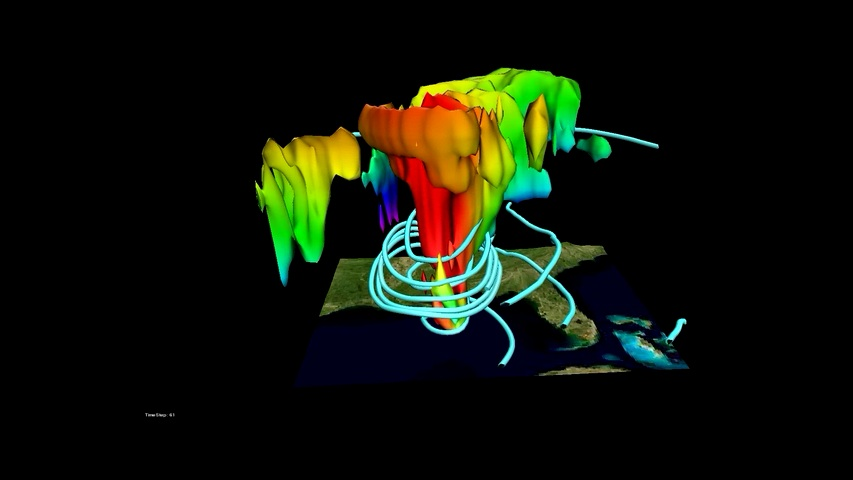 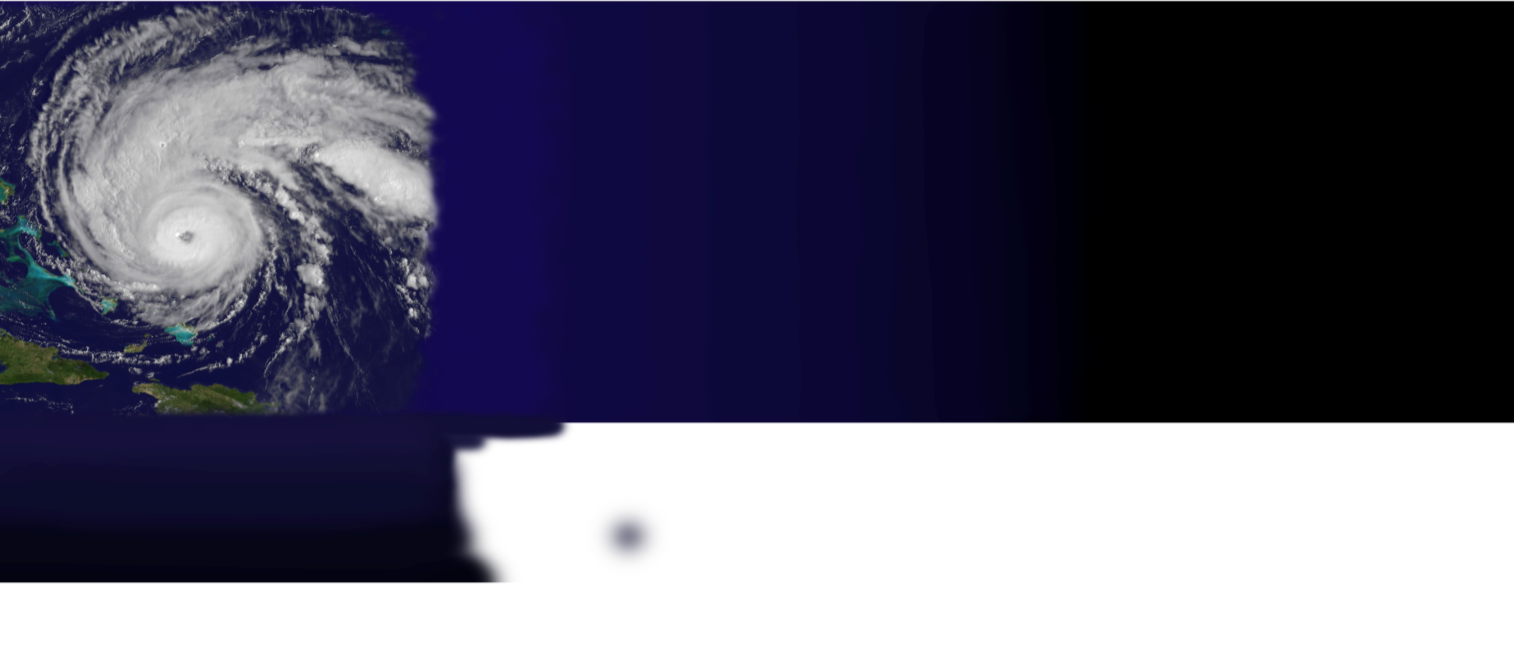 Preliminary Results
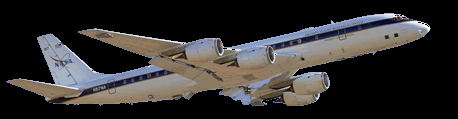 Lv = lv0 + (cpv - cl)(T – T0)
Ni = 10-5 exp[0.6(T0 - T)]
V [m s-1] = qsVs + qgVg/ qs + qg
Observations
Modeling
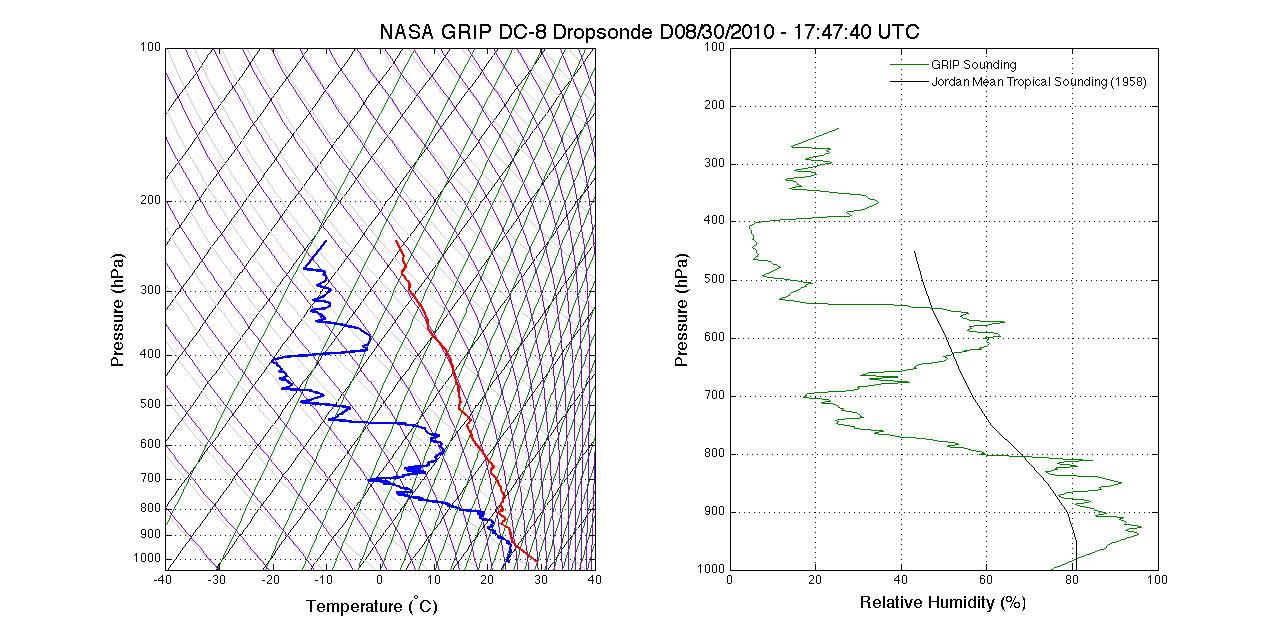 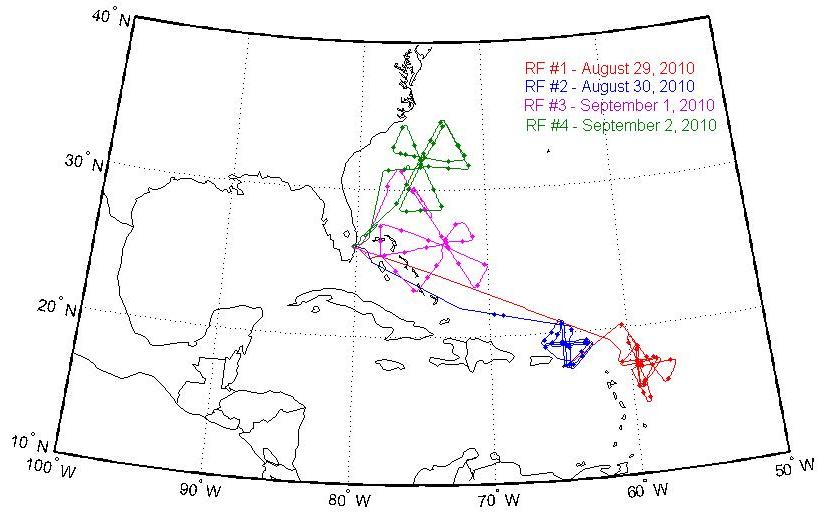 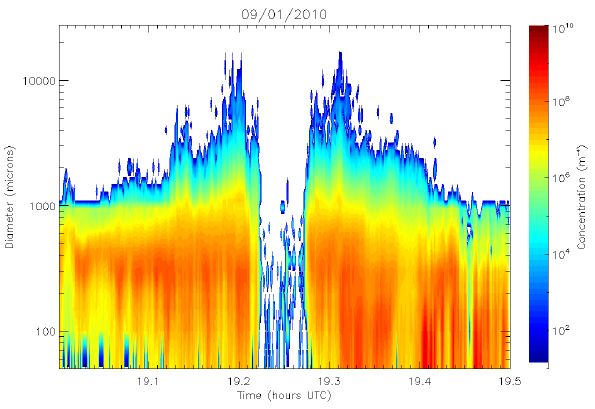 During the evolution of Earl:
A dust layer (SAL) was detected
 High concentration of super cooled droplets were observed 
 High concentration of small cloud droplets/ice crystals 
 Droplets likely activated aloft rather than near cloud base
WRF-ARW 3.4.1 vortex following 
132 hrs of simulation
 Control Case: Thompson Microphysics, 2008
 Intensity difference w.r.t. obs ~12mb 
 Simulation track off to the north w.r.t. obs